Implementing High-Quality Work-Based Learning (WBL)
‹#›
[Speaker Notes: Title Slide/Personal Introduction 
The purpose of this presentation is to provide a foundation for Work-Based Learning (WBL) to expose students to High-Quality Work-Based Learning opportunities. This presentation is a resource and includes new guidelines and expectations needed to provide High-Quality WBL experiences. As you refer back to the presentation throughout the school year, please utilize the active links located throughout the presentation.]
Introductions
Work-Based Learning Coordinator:    Sharon Acuff
Work-Based Learning Specialists: 
Nikki Finley - Regions 1, 2, and 8
Stefanie Ells - Regions 3, 4, and 5
Erika Temple - Regions 6 and 7
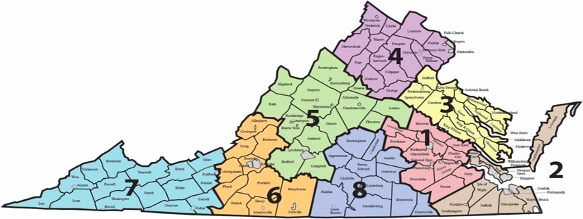 ‹#›
[Speaker Notes: VDOE Updates/Introductions 
Work-Based Learning Specialist regional assignments are based on the Virginia Superintendent’s Regions.
The Virginia Department of Education (VDOE) is in the process of hiring 5 additional Work-Based Learning (WBL) Specialists by summer 2022.
The purpose of having  a total of 8 WBL Specialists will allow for each region to have its own Specialist.]
Session Overview
WHY
HOW
WHAT
Identify reasons WHY WBL is important.
Examine best practices for HOW to implement high-quality WBL.
Identify WHAT makes a Work-Based Learning (WBL) experience high-quality.
[Speaker Notes: Session Overview
The presentation is divided into 3 sections:
Identify what makes a WBL experience high-quality
Why WBL is important
Identify benefits to students and benefits to the community
Discuss guidelines/tips for HOW to implement High-Quality WBL
Discuss strategies for building and sustaining business partnerships
Provide examples of WBL experiences and best practices]
What is High-Quality WBL?
‹#›
[Speaker Notes: Transition Slide_What is High-Quality WBL?]
What is High-Quality Work-Based Learning?
Virginia’s Career and Technical Education (CTE) programs include: 
Classroom instruction related to the WBL experience 
Participation in Career and Technical Student Organizations (CTSOs) 
School-coordinated Work-Based Learning (WBL) 
related to students’ career goals and/or interests 
integrated with instruction
performed in partnership with local businesses and organizations
‹#›
[Speaker Notes: Virginia’s Career and Technical Education (CTE) programs include:
Classroom instruction isthe essential component for students to master the academic and technical competencies, attitudes, and work ethic necessary for career success and lifelong learning.

Career and technical student organizations (CTSOs) provide experiences that reinforce and strengthen classroom learning and prepare students for individual responsibility, teamwork, and leadership in their chosen career pathways.
WBL experiences provide opportunities for students to apply and refine knowledge, attitudes, and skills through professionally coordinated and supervised work experience directly related to career goals.

In order for the WBL experience to be considered a High-Quality Work- Based Learning Experience, the following 3 criteria must be met: 
Related to students’ career goals and/or interests 
Integrated with instruction
Performed in partnership with local businesses and organizations]
High-Quality WBL Experiences
Externship
Service Learning
Job Shadowing
Mentorship
School-Based Enterprise
Internship
Supervised Agricultural Experience*
*Added July 1, 2021
Cooperative Education
Registered Apprenticeship
Entrepreneurship
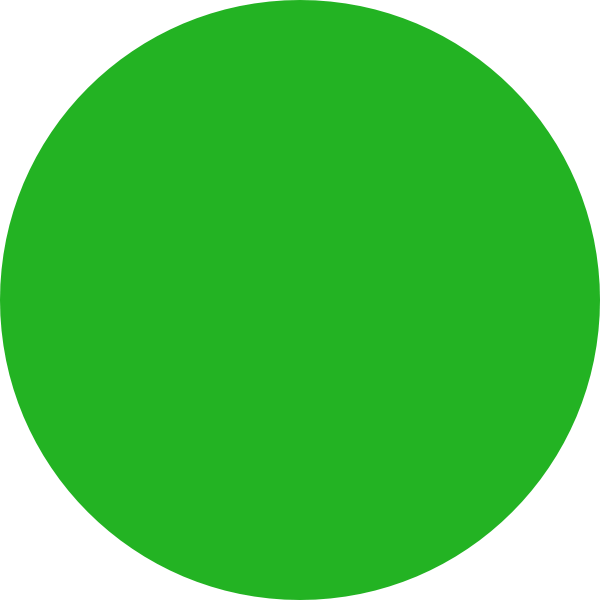 Clinical Experience
Youth Registered Apprenticeship
‹#›
[Speaker Notes: High-Quality WBL Experiences 
High-Quality Work-Based Learning (WBL) is comprised of experiences related to students’ career interests, based on instructional preparation, and undertaken in partnership with local businesses or organizations. The Virginia Department of Education (VDOE) recognizes 12 WBL experiences. These 12 WBL experiences promote the following:  
Career Awareness
Career Exploration
Career Preparation

This diagram identifies the 12 WBL methods practiced in Virginia and what grade levels the experiences can be offered to students. The experiences for students begin with less intense opportunities such as job shadowing, to more intensive opportunities such as cooperative education and youth registered apprenticeship.]
Why is High-Quality WBL Important?
‹#›
[Speaker Notes: Transition Slide_Why is High-Quality WBL Important?]
Achieve and apply appropriate academic and technical knowledge
Profile of a 
Virginia Graduate
Content
Knowledge
Align knowledge, skills, and personal interests with career opportunities
Workplace Skills
Career Planning
Community & Civic
Responsibility
Attain and demonstrate productive workplace skills, qualities, and behaviors
Build connections and value interactions with diverse communities
‹#›
[Speaker Notes: Profile of Virginia Graduate 
Participating in WBL helps students achieve the Profile of a Virginia Graduate.
The 3 criteria of High-Quality WBL reinforce the 4 components that make up the Profile of a Virginia Graduate (content knowledge, career planning, workplace skills, and community & civic responsibility) 
Related to students’ career goals and/or interests (career planning)
Integrated with instruction (connected to CTE content knowledge)
Performed in partnership with local businesses and organizations (workplace skills, worksite in the community)]
(Example: Service Learning)
WBL Reinforces Virginia’s 5 Cs
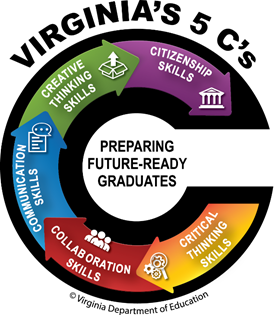 ‹#›
[Speaker Notes: WBL Reinforces Virginia’s 5 Cs 
All WBL experiences reinforce Virginia’s 5 Cs—critical thinking, collaboration, communication, creative thinking, and citizenship—by allowing students to apply these skills in a real-world business or service-oriented work environment.
This is an example of how Service Learning reinforces the 5 Cs. 
The following five step process for Service Learning allows students to achieve the 5 Cs:

Investigation/Research reinforces Critical Thinking by having students  identify and analyze community needs.
Planning/Preparation reinforces Collaboration by students working with community partners to create a service plan that addresses identified community needs. 
Action reinforces Citizenship by students providing service that enhances social responsibility. 
Reflection reinforces Communication Skills, both verbal and nonverbal skills, by students reflecting on lessons learned through participation in the service learning project. 
Demonstration/Celebration reinforces Creative Thinking by students organizing demonstrations for an important event to reflect on insights and outcomes to the community.]
State Requirements
Graduation Requirements
Per Code of Virginia § 22.1-253.13:4, students are required to 
(i) complete an Advanced Placement, honors, International Baccalaureate, or dual enrollment course; 
(ii) complete a high-quality work-based learning experience, as defined by the Board; or 
(iii) earn a career and technical education credential that has been approved by the Board

College, Career and Civic Readiness Index (CCCRI) 
School accreditation will be measured on graduating seniors having completed at least ONE of the following during high school: 
Receive credit for advanced coursework (AP/IB/DE) 
Be a CTE completer and earn a CTE credential 
Complete a work-based learning experience
‹#›
[Speaker Notes: State Requirements
WBL allows students to meet graduation requirements. Graduating seniors are required to complete one of the three criteria at some point in their high school career in order to meet graduation requirements:
complete an Advanced Placement, honors, International Baccalaureate, or dual enrollment course; 
complete a high-quality work-based learning experience, as defined by the Board; or 
earn a career and technical education credential that has been approved by the Board

WBL also contributes to the College, Career and Civic Readiness Index (CCCRI) for school accreditation: 
WBL success helps to expand/promote CTE programs and will help increase number of students meeting the CCCRI expectations 
Reiterate that school divisions will be evaluated on this criteria beginning in the 2022-2023 school year

Stress that this information should be shared with administrators, parents, students and business partners.]
Student Benefits
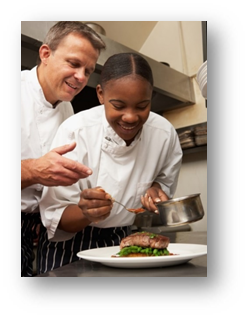 Employability and technical skills
Social capital
Positive relationships and networking
Workplace environment experiences
Academic excellence and opportunities for advancement 
Pathways to careers
‹#›
[Speaker Notes: Student Benefits 
Students’ knowledge, skills, and attitudes are enhanced by participation in supervised, authentic experiences. WBL experiences are valuable because they help students develop careers beyond their secondary and postsecondary education. Students who participate in WBL experiences are often able to continue to work for their placement companies after high school graduation or even after college graduation. Furthermore, employers are increasingly seeking new hires who have WBL experience and can perform well from day one.
Student benefits include:
Employability and technical skills (understanding how to apply knowledge that’s necessary to complete job requirements)
Social capital (developing the ability to communicate and socialize with individuals on all levels; their peers, all customers, supervisors and top management)
Positive relationships and networking
Workplace environment experiences
Academic excellence and opportunities for advancement 
Pathways to careers
Students that participate in WBL are better prepared to transition into the workforce and into higher education.]
Business Partner Benefits
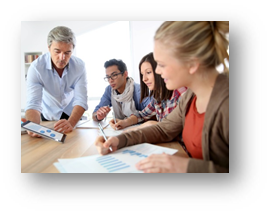 Contribute to economic growth
Increase workforce diversity and inclusion
Enhance educational curriculum
Prepare youth for evolving workforce by providing employment opportunities
Meet current workforce needs
Establish a network with other businesses/employers
Increase customer awareness, which should lead to an increase in the bottom-line
‹#›
[Speaker Notes: Business Partner Benefits 
As a WBL advocate, you must tell the story! This is the beginning of a beautiful relationship, once business partners understand their benefits! 
Business partner benefits include: 
Contribute to economic growth (stress how the individual business prepares students to transition into the workforce, therefore increasing the number of individuals employed and decreasing unemployment)
Increase workforce diversity and inclusion (closing the skill gap by providing all students the opportunity to participate in High-Quality experiences)
Enhance educational curriculum (collaborate with educators)
Prepare youth for evolving workforce by providing employment opportunities
Meet current workforce needs
Establish a network with other businesses/employers
Establish a positive reputation, image and identity within the community
Increase customer awareness, which should lead to an increase in the bottom-line]
How can we implement  High-Quality WBL?
‹#›
[Speaker Notes: Transition Slide_How can we implement High-Quality WBL?]
How can we implement High-Quality WBL?
Ensure your WBL program meets high-quality standards
(3) criteria from WBL definition  
Training agreements and training plan
Labor laws and regulations 
Building and sustaining business partnerships 
Grade level and hour minimum requirements
Types and examples of High-Quality WBL
Resources - Work-Based Learning Guide & labor market information
‹#›
[Speaker Notes: How can we implement High-Quality WBL? 
Use this slide as a checklist to ensure your programs meet high-quality WBL standards:
(3) criteria from WBL definition  
related to students’ career goals and/or interests 
integrated with instruction
performed in partnership with local businesses and organizations
Required forms such as training plans and agreements
Note: Immersion Supervised Agricultural Experiences (SAEs), Clinical Experiences, Youth Registered Apprenticeships and Registered Apprenticeships have additional corresponding documents governed by regulations in their respective areas. Refer to the respective WBL sections in the Virginia WBL Guide for more information. 
Labor laws and regulations 
Building and sustaining business partnerships 
Grade level and hour minimum requirements for WBL experiences
Types and examples of High-Quality WBL
Resources for implementing High-Quality WBL such as the Virginia Work-Based Learning Guide & labor market information]
Training Agreement
Provides an outline of a written commitment made by the student, parent/guardian, WBL coordinator/teacher, and employer that outlines the roles and responsibilities of each stakeholder
Required to be on file for each student for ALL WBL experiences
Provides protection to the WBL coordinator/teacher and school officials against accusations of negligence and liability claims
May be modified as appropriate by each program area or school division, but must include the Virginia Department of Labor and Industry (VDOLI) requirements (asterisked and italicized items) found in the templates provided in the WBL Guide and listed on the next slide
‹#›
[Speaker Notes: Training Agreement 
A key component of a quality WBL program is maintaining accurate records for each student's WBL experiences. 

Training Agreements provide an outline of a written commitment made by the student, parent/guardian, WBL coordinator/teacher, and employer that outlines the roles and responsibilities of each stakeholder
Clinical Affiliation Agreements are developed by the instructor, but regulated by individual health science state boards 
Youth Registered Apprenticeship Agreements are developed by the Virginia Department of Labor and Industry in conjunction with a consultant
Required to be on file for each student for ALL WBL experiences
All WBL experience forms must be retained for each student for 5 years after a student graduates then destroyed. This includes all work experience forms associated with a student’s WBL experience such as time logs and evaluations.
Supervised Agricultural Experience (SAE) Agreement is required for SAE Immersion Placement and Ownership experiences 

Provides protection to the WBL coordinator/teacher and school officials against accusations of negligence and liability claims
May be modified as appropriate by each program area or school division, but must include the Virginia Department of Labor and Industry (VDOLI) requirements 
VDOLI language includes the asterisked and italicized items found in the templates provided in the WBL Guide and listed on the next slide]
VDOLI Required Language
Student agrees to: 
Conform to the rules and regulations, including all safety requirements and acceptable use policies, of the workplace. *

Employer agrees to: 
Provide organized and progressive occupational experiences as outlined in the training plan and to expose students to as many aspects of the operation as possible. *
Assist students in completing job-related projects and to provide available instructional materials and occupational guidance. *
Adhere to federal and state regulations regarding labor laws, safety regulations, tax credits, and other applicable legislation. *
Provide work experiences that shall be intermittent and for short periods of time and be under the direct supervision of a qualified and experienced person. *
Ensure that the work of the student learner in the occupations declared particularly hazardous shall be incidental to the training. *
Correlate the safety instruction given by the school with the on-the-job training. *
Adhere to nondiscrimination on the basis of race, color, national origin, sex, disability or age. *

Parent/Guardian agrees to: 
Assume responsibility for the safety of students from the time they leave school until they report to the job and from the time they leave the job until they arrive at home.* 

WBL Coordinator/ Teacher agrees to: 
Ensure/provide related classroom  instruction, including safety procedures. *
Assume responsibility for initiating and developing individual training plans and ensuring that each plan is followed until it is mutually agreed to modify it. *
Cooperate with employers in developing appropriate training activities related to students’ career interests. *
Make periodic visits to training stations to observe students, to consult with employers, and to assist students with any problems. *
‹#›
[Speaker Notes: VDOLI Required Language 
Program areas and school divisions may choose to modify the training agreement; however, the modifications must include the Virginia Department of Labor and Industry language denoted on the respective Training Agreements in the Work-Based Learning guide with an asterisk and italics shown on this slide.]
Training Plan
Identifies the classroom instruction and workplace training that will contribute to the employability and ongoing development of a student 
Required for Internship, Entrepreneurship, Cooperative Education and Supervised Agricultural Experience (SAE) - Immersion
Prepared jointly by the WBL coordinator/teacher, employer, and student
Developed and revised according to the changing needs of the employer
Serves as a record of student progress and documentation for evaluation
‹#›
[Speaker Notes: Training Plan
The Training Plan: 
Identifies the classroom instruction and workplace tasks/responsibilities that will be performed during the WBL experience. 
Is required for Internship, Entrepreneurship, Cooperative Education and Supervised Agricultural Experience (SAE) - Immersion
Apprenticeships may have additional required documents that are governed by regulations in their respective areas. If you have questions about additional required documents for apprenticeships see the WBL Guide page 148. You may also contact your regional Virginia Department of Labor Registered Apprenticeship consultant.  
Is prepared jointly by the WBL coordinator/teacher, employer, and student
Is developed and revised according to the changing needs of the employer
Serves as a record of student progress and documentation for evaluation.
The Training Plan is used for on-site visits throughout the school year to document student progress]
Federal and State Labor Regulations
All WBL programs must abide by applicable child labor and workplace safety regulations. 
The most strict law applies between the state and federal law
U.S. Department of Labor, Employment Standards Administration, Wage and Hour Division
Virginia Department of Labor and Industry (VDOLI), Labor and Employment Law
Students are required to obtain all safety and/or OSHA certifications to perform the necessary job functions included within the WBL experience. 
The training plan must meet all U.S. Department of Labor guidelines for student learner exemptions from Hazardous Occupations; see Child Labor Bulletin 101 and 102, and comparison guidelines on the VDOE website.
‹#›
[Speaker Notes: Federal and State Labor Regulations
Safety is important in High-Quality WBL.  
All WBL experiences must be in compliance with federal and state child labor laws
Many employers and students may be engaging in WBL for the first time. It is extremely important that you understand and communicate to your employers and students the child labor and workplace safety regulations that govern your specific students and industry. 
There are both federal and state child labor laws that must be followed. In the cases where both state and federal laws apply but are different, the most protective law applies. 
Students are required to obtain all safety and/or OSHA certifications to perform the necessary job functions included within the WBL experience. 
The Training Plan should meet all U.S. Department of Labor guidelines for student learner exemptions from Hazardous Occupations
Once the Training Plan is completed ensure that it complies with guidance regarding hazardous occupations that are prohibited to all minors under 18
Specifically regarding clinical experiences, there may be additional regulations that are outlined by the individual health and medical science state boards
You are not alone in navigating the child labor laws. If you have any questions about child labor regulation contact the Virginia Department of Labor and industry and they will be able to assist or point you to their federal counterparts. Their contact information and additional resources are provided on the next slide.]
Federal and State Labor Regulations
Additional resources:
U.S. Department of Labor, Employment Standards Administration, Wage and Hour Division
Federal Child Labor Laws Webinar from Experience Works Conference  
Virginia Department of Labor and Industry (VDOLI), Labor and Employment Law
Virginia Child Labor Laws Webinar from Experience Works Conference
‹#›
[Speaker Notes: Federal and State Labor Regulations
If you have a question about federal and/or state labor regulations, contact the state or federal office for assistance using the links here. 

We have also included two webinars from the Experience Works Conference. At the end of each webinar is contact information for the federal and state presenters]
Building and Sustaining Business Partnerships
‹#›
[Speaker Notes: Building and Sustaining Business Partnerships 
Building and sustaining business partnerships is a critical component of High-Quality WBL and can be challenging. 
We have outlined a few challenges and strategies to build and sustain business partnerships.  
Challenge:
Lack of communication and effective engagement from businesses. For example, a WBL point of contact/teacher has been having trouble securing a commitment with a company for Work-Based Learning experiences.
Try the following strategies:
Understand WHY an employer may want to engage and meet that need
Contact intermediaries who can aggregate services and translate between stakeholders
Create a social media footprint and connect to local news outlets to share WBL updates and success stories 
Create an introduction letter to send/email to prospective business partners
Conduct an appreciation lunch and learn
Host a WBL workshop session
Include a link on the division website for businesses to connect easily]
Building and Sustaining Business Partnerships
‹#›
[Speaker Notes: Building and Sustaining Business Partnerships 
Building and sustaining business partnerships is a key component of High-Quality WBL
The following challenges and strategies can be used to build and sustain business partnerships
Challenge: 
Lack of sufficient resources and time. For example, a WBL point of contact/teacher does not have time or resources to build and sustain business partnerships
Try the following strategies:
Identify WBL point of contact 
Build upon and model existing programs
Capitalize on innovative solutions (i.e., virtual environment)  
Collaborate regionally with other school divisions and organizations 
Form an alumni group of former students to help support WBL
Enlist the Advisory Council/Committee in finding suitable work-based learning opportunities for students]
Building and Sustaining Business Partnerships
‹#›
[Speaker Notes: Building and Sustaining Business Partnerships 
Building and sustaining business partnerships is a key component of High-Quality WBL
The following challenges and strategies can be used to build and sustain business partnerships
Challenges: 
Concerns from business partners. For example, the business is concerned about liabilities of working with students.
Try the following strategies: 
Contact intermediaries
Understand labor and safety laws for students under 18
Collaborate with special education points of contact and transitional services
Develop deeper involvement (on-going program, involved in curriculum or pathway design/multiple activities, direct pipeline to industry partnerships)]
Examples and Resources for 
WBL Experiences
‹#›
[Speaker Notes: Transition Slide_Examples and Resources for WBL Experiences]
Job Shadowing
Job Shadows place students in workplaces to interact with and observe one or more employees
May be in person, virtual, a one-on-one interaction or a group experience
Does not count towards CCCRI or graduation requirements
Example: A student observes an architect at a local architectural design company.
‹#›
[Speaker Notes: Job Shadowing
Job Shadowing is an excellent foundational experience for students; it allows them to explore careers and observe a workplace to get a feel for a position. It can be in-person, or virtual. There is no minimum duration but it is typically a lower intensity experience, potentially only a few hours. For this reason, although job shadowing is considered a high-quality work-based learning experience, due to the lower intensity, it does not count towards the graduation requirement for students or the CCCRI for school accreditation.]
Externship
An extended job shadowing experience designed so students may ask questions, observe, and get a feel for the work environment
Must be a minimum of 40 hours total
Work is not delegated and projects are not assigned
Example: A student observes a store manager conducting new employee training for 1-2 hours per week throughout the year.
‹#›
[Speaker Notes: Externship
A job shadowing experience that totals a minimum of 40 hours is considered an externship and does meet the criteria for fulfilling a work-based learning experience as a part of the graduation requirements for students. The 40 hours can take place at any time during the duration of the CTE course (i.e., 1-2 hours per week throughout the year, all at once in a whole work week, five full 8 hour days, etc.)]
Service Learning
Goes beyond community service to identify an interest or community need and develop and complete a project
Structured activities before, during, and after the experience by the student to reflect and self-assess
Can take place in conjunction with CTSO experiences
Must meet all eight (8) standards from the National Youth Leadership Council as outlined in the WBL guide on page 30.
Example: Students in Engineering Studies identify a need, conduct research, and design a plan to solve the problem.
‹#›
[Speaker Notes: Service Learning 
Service learning allows students to give back to the community by identifying a need, conducting research, planning and executing a project, and reflecting on the experience. It goes beyond community service for a number of reasons: 
It must meet the (8) standards from the National Youth Leadership Council 
It must connect to the content of the CTE course (students conduct research in the content area and connect topics learned in the course to the project) 
There is no minimum duration to allow for flexibility, but must be sufficient time throughout course duration to meet expectations]
Service Learning vs. Community Service
Service Learning is High-Quality Work-Based Learning
Students identify an interest and a community need.
Students develop and complete a service project addressing the community need.
Students complete structured activities before, during, and after the experience.
Students reflect and self-assess.
Community Service is not High-Quality Work-Based Learning
The community need may already be established.
Students participate in voluntary assignments and activities to serve organizations and/or individuals within the community.
Community service may or may not align with school-based instruction.
‹#›
[Speaker Notes: Service Learning vs. Community Service 
This slide highlights the key differences between service learning and community service. Having the word “service” in both terms can be confusing but they cannot be used interchangeably; service learning is high-quality WBL and community service is not. Students participating in service learning need to be actively involved in identifying the community need, whereas with community service they may be participating in a voluntary role where the need has already been established. For example, during a blood drive, can drive, or school clean-up, students may sign up for 1-2 hour shifts. While these types of projects are beneficial and helpful to the community and should continue, they are not high-quality service learning projects unless they involve deep student involvement with the planning, research, and most importantly, connection to the CTE content in the course.]
Mentorship
Pairs student with an industry professional for a long-term relationship focused on growth and development
Documented hours working with a mentor may include: discussion/reflection, observation of workplace, collaborative research and exploration of the career field
Only counts towards CCCRI or graduation requirements if student earns 140 hours
Example: A Sports and Entertainment Marketing student participates in a mentorship with a brand manager to learn more about the career.
‹#›
[Speaker Notes: Mentorship 
Mentorships are another excellent opportunity for students in grades 6-12 to explore a career in partnership with a mentor. Mentorships can be similar to job shadowing or externships where a student is involved with observing an employee at a workplace, but a mentorship allows for a longer-term relationship and more in-depth activities like discussion and reflection, research and exploration of the career field, and even small hands-on tasks if deemed appropriate by the mentor. Mentorships can only count for a student towards the graduation requirement and CCCRI if they are a minimum of 140 hours, and if a student earns 140 hours they can receive an additional 0.5 course credit in addition to the CTE course credit being earned in connection with the mentorship.]
School-Based Enterprise
Example: Culinary Arts students work in the café on school grounds, communicating with vendors to purchase supplies, managing funds, and making business-related decisions.
An on-going student managed, entrepreneurial operation within a school setting
Provides goods and services that meet the needs of the school’s target markets
Is a collaboration between the teacher and student with management decisions made by the students
Examples include: culinary cafe, greenhouse, childcare program, retail store, credit union, automotive services, carpentry services
‹#›
[Speaker Notes: School-Based Enterprise
School-Based Enterprises are high-quality WBL experiences that are already taking place effectively throughout the Commonwealth. Many of our schools have culinary cafes, greenhouses, auto repair shops, credit unions, and more. In order for a school-based enterprise to be considered high-quality, students must be the main decision makers of the business and must be directly involved with all aspects of running the business. There is no specific minimum requirement of hours to allow for flexibility, but students should be working in the business throughout the duration of the course. Students may be paid or unpaid for their services, but cannot earn additional course credit for the hours worked beyond the course credit earned in the CTE course in connection with the experience.]
Entrepreneurship
Example: A Design Multimedia student creates logos and designs websites for vendors in the community, charging fees and managing all aspects of the business.
Students plans, implements, operates, and assumes financial risks in a business that produces goods or delivers services
Student owns the business assets and keeps financial records 
Business must comply with all the local, state, and federal regulations including acquiring all necessary licenses and permits
*Updated July 1, 2021
‹#›
[Speaker Notes: Entrepreneurship 
Self-motivated students who are go-getters and want to apply what they are learning in their CTE course to their own business can participate in an Entrepreneurship. This is recommended for students in Grades 11-12 and requires the student to assume all financial risk and responsibility associated with the business, including purchasing any needed equipment and applying for all necessary licenses and permits. The WBL coordinator/course instructor provides feedback to the student following a training plan, and students who worked for a minimum of 280 hours in their own business can earn an additional course credit in addition to the CTE course credit.]
Internship
The student is placed in a real workplace environment to develop and practice career-related knowledge and skills
Student actively completes tasks and job duties related to the workplace following a training plan developed jointly by the student, WBL instructor and employer
Example: A Pharmacy Technician II student participates in an internship at a local pharmacy.
‹#›
[Speaker Notes: Internship 
Internships are another, higher-intensity WBL experience recommended for students in grades 11-12. Students are actively placed in a real workplace environment to complete hands-on tasks and job duties. A training plan must be developed to guide the student through developing and practicing career-related skills. Students participating in internships can be paid or unpaid, but they can earn an additional course credit if they work for 280 hours throughout the course duration.]
Cooperative Education
Connects classroom instruction with paid employment
Combines a rigorous and relevant curriculum with an occupational specialty
Requires a collegiate professional or technical/professional license for supervision of students
Example: A Marketing student works as an assistant to a media planner in a local public relations firm.
‹#›
[Speaker Notes: Cooperative Education 
Cooperative Education experiences are very similar to Internships but there are a few key differences between the two. Whereas internships can be paid or unpaid, Cooperative Education experiences must be paid. Students are actively employed within the workplace and complete job duties and tasks as assigned following their training plan, but they must be supervised by an instructor or WBL coordinator who is technically or professionally licensed in the field in which the student is completing the Co-op experience. Similarly to internships, students can earn an additional course credit for meeting the 280 hour requirement.]
Youth Registered Apprenticeship (YRA)
All apprentices are registered through the Department of Labor and Industry
Participating employment sponsor provides the worksite supervision of a skilled mentor to meet On-the-Job Training (OJT) requirements
High school CTE programs provide occupation-specific Related Technical Instruction (RTI)
All work hours and RTI credits toward completion of a Registered Apprenticeship
‹#›
[Speaker Notes: Youth Registered Apprenticeship (YRA) 
The final type of WBL that is applicable to any CTE content area are apprenticeships. Virginia recognizes both Youth Registered Apprenticeships as well as Registered Apprenticeships. These programs follow specific guidelines and regulations set by the Department of Labor and Industry and allow employers to provide On-the-Job training and Related Technical Instruction (RTI) to allow for a student to transition successfully into a career. The key difference with a Youth Registered Apprenticeship is that the high school CTE program is responsible for providing and supporting the Related Technical Instruction (RTI), which may be in partnership with the employer, who provides on-the-job training. Students in a YRA program can earn an additional course credit for working 280 hours, and those hours can also contribute toward completion of a full-fledged Registered Apprenticeship program.]
Registered Apprenticeship (RA)
Students are full-fledged employees of the sponsoring company
Related Technical Instruction (RTI) may be provided through the local community college, a vocational and technical center, electronically or, in some instances, places of employment
Documentation is maintained exclusively by employers/sponsors and apprentices
‹#›
[Speaker Notes: Registered Apprenticeship (RA) 
Students can also participate in full-fledged Registered Apprenticeships. These are again sponsored and regulated through the Department of Labor & Industry, and all OJT and RTI hours and documentation are provided through the sponsoring company. Student apprentices can obtain paid work experience, occupation specific instruction, and a portable, nationally-recognized credential. Documentation is maintained exclusively by employers/sponsors and apprentices toward meeting the expected ratio of 144 hours of related technical instruction per 2,000 hours of on-the-job training.]
Clinical Experience
Observation and treatment of patients at different stages of medical practice
Requires a Clinical Affiliation Agreement
Rules, regulations, teacher qualification and number of student onsite hours vary depending on the board that governs each experience
Example: A student enrolled in the EMT program completes clinical rotation hours to earn an EMS certification.
‹#›
[Speaker Notes: Clinical Experiences 
The final two High-Quality Work-Based Learning experiences recognized within the Commonwealth are unique to a specific CTE content area. Clinical Experiences can take place in connection with Health & Medical Science CTE programs. Clinical Experiences are regulated by the individual state health science board in terms of the minimum duration, number of hours, and paperwork required but all clinical experiences do require a Clinical Affiliation Agreement. Students cannot be paid or earn additional credit as the clinical experience and hours are embedded within the CTE program.]
Foundational Supervised Agricultural Experience (SAE)
The Foundational SAE has five components and is required to be embedded into every Agriculture, Food and Natural Resources (AFNR) course.  
The Foundational SAE prepares students to select and implement one or more Immersion SAEs
Does not count towards CCCRI or graduation requirements on its own
‹#›
[Speaker Notes: Foundational Supervised Agricultural Experience 
The final type of High-Quality WBL is the Supervised Agricultural Experience (SAE). There are two different types of SAEs - foundational and immersion. The Foundational SAE has five components and is required to be embedded into every agricultural education course. 

The Foundational SAE allows students to:
Explore, identify, and plan agricultural career interests
Begin developing key employability and college and career readiness skills
Develop personal financial management and planning literacy and practices
***Prepare to work safely - safety is paramount! Some of the AFNR career pathways contain hazardous occupations and use hazardous tools, machinery, and equipment.  It is critical that all students have a strong base of instruction and experience with workplace safety. In this component, students will gain an understanding of the importance of health, safety, and environmental management systems in the AFNR workplace.
And the final component deepens the students' understanding of the breadth and depth of the agricultural industry.

The Foundational SAE can include any of the High-Quality WBL experiences outlined in the Virginia WBL Guide such as job shadowing and/or mentorships as students narrow down their career interests and goals. 

Students who successfully complete the Foundational SAE have the opportunity to participate in an Immersion SAE. The Immersion SAEs works in connection with the Foundational SAE to provide the next level of a high-quality work-based learning experience(s) for students enrolled in AFNR courses.]
Immersion Supervised Agricultural Experience (SAE)
Option for those students enrolled in an Agriculture, Food and Natural Resources (AFNR) course and met the requirements of the Foundational SAE
Immersion SAEs include: Ownership/Entrepreneurship, Placement/Internship, Research (Experimental, Analysis, Invention), School-Based Enterprise & Service Learning
‹#›
[Speaker Notes: Immersion Supervised Agricultural Experience 
The Immersion SAE allows students to build upon their Foundational SAE activities and gain real-world and hands-on experience within their chosen career path. Students will enhance their agriculture industry knowledge, gain financial independence and management skills, and determine whether their career choice aligns with their interests and abilities — all while supporting their agricultural education coursework. 

Immersion SAE’s can offer students learning experiences outside of the classroom to help students narrow their agricultural career choices and connect with professionals in the agricultural industry. 

Immersion SAEs may include: 
Ownership/Entrepreneurship, Placement/Internship, Research (Experimental, Analysis, Invention), School-Based Enterprise & Service Learning
Here is a quick overview of Immersion SAE
Key points:
A SAE Agreement required for Placement and Ownership Immersion SAEs only
A SAE Training Plan is required for Internship, Entrepreneurship, Research, School-Based Enterprise, and Service-Learning
When a student completes 280 hours (must be documented) in an Immersion SAE (July 1 - June 30), the student will earn one additional credit towards graduation, and participating in an Immersion SAE meets the graduation requirement option of a WBL experience. 

Please see saeforall.org for additional information on SAEs.]
Is this an example of High-Quality WBL?
Students in the Horticulture Sciences (8034) course actively participate in growing and caring for plants in the school greenhouse. Throughout the year, sales are held where the community can purchase plants (i.e., mums in the fall, poinsettias in the winter, etc.). The instructor of the course manages all of the funds, creates flyers, and advertises the sales to the community, including emailing school division staff and coordinating pick-up times.
No, this is not a High-Quality example. See the revision on the next slide.
‹#›
[Speaker Notes: Is this an example of High-Quality WBL?
To close out our session we wanted to provide a couple of example scenarios to tie everything together. As a quick summary, to ensure the WBL experiences we are providing to students are high-quality, they need to meet the 3 criteria according to the definition in the WBL guide, meet grade level and length requirements, follow all labor regulations and necessary paperwork to support student growth and focus on developing deeper connections with businesses to sustain long-lasting industry partnerships. Please take a moment to review the scenario to determine whether or not this example could be considered high-quality WBL. 

Hopefully this sounded similar to a School-Based Enterprise experience but cannot be considered High-Quality. Corrections on the next slide will highlight why.]
Revised Example
Yes! This is an example of High-Quality WBL.
Students in the Horticulture Sciences (8034) course actively participate in growing and caring for plants in the school greenhouse. Throughout the year, sales are held where the community can purchase plants (i.e., mums in the fall, poinsettias in the winter, etc.). The instructor of the course STUDENTS manage all of the funds, create flyers, and advertise the sales to the community, including emailing school division staff and coordinating pick-up times. The instructor serves as a facilitator to the school-based enterprise, supervising the students and providing feedback to ensure safe and efficient operation of the SBE.
‹#›
[Speaker Notes: Revised Example 
This is a School-Based Enterprise example- change the instructor to student-managed (students need to be the ones managing funds, creating flyers, etc.) With this revision, it does become a high-quality WBL example.]
Is this an example of High-Quality WBL?
A student enrolled in an Advanced Marketing course creates a business plan and develops a company to help small local businesses boost their social media platforms. The student purchases the equipment and supplies necessary to develop and advertise services. Monthly financial records are kept by the student and analyzed to determine productivity and profitability. The student submits reports and meets with the course instructor for feedback on the entrepreneurial experience.
Yes! This is an example of High-Quality WBL.
‹#›
[Speaker Notes: Is this an example of High-Quality WBL?
Yes, this is a high-quality example of an Entrepreneurship.]
Work-Based Learning (WBL) Guide
The WBL guide provides definitions, roles, and responsibilities for various stakeholders, and sample forms for use in implementing high-quality WBL.
Examples of information located in the WBL guide:
Guidelines for implementing the twelve (12) WBL methods practiced in Virginia
Resources pertaining to federal and state labor regulations
WBL Coordinator/Teacher Qualifications
Recommendations for promoting WBL programs
The importance of WBL documents
‹#›
[Speaker Notes: Work-Based Learning (WBL) Guide 
The first and number one resource that all WBL Coordinators must be familiar with is the WBL Guide.
It provides definitions, roles, sample forms and responsibilities for all stakeholders in order to implement High-Quality WBL experiences.
Examples of information located in the WBL Guide:
Guidelines for implementing the twelve (12) WBL methods practiced in Virginia
Resources pertaining to federal and state labor regulations
WBL Coordinator/Teacher Qualifications
Recommendations for promoting WBL programs
The importance of WBL documents
The active link on this slide will take you directly to the WBL Guide.]
Labor Market Information
‹#›
[Speaker Notes: Labor Market Information
The second resource that WBL Coordinators must be familiar with is Labor Market Information (LMI). Understanding LMI allows individuals to make informed plans, choices and decisions. For example: 
Decisions for CTE programs
Education and training offerings
Career planning and preparation
Identify in-demand occupations
Employment projections
Job search opportunities
This is a resource that should be considered for all stakeholders.]
Employment Projection for Selected Occupations
Source: U.S. Bureau of Labor Statistics, Employment Projections
‹#›
[Speaker Notes: Employment Projection for Selected Occupations 
The following is an example of LMI data. The chart shows employment projections for selected occupations from the U.S. Bureau of Labor Statistics. 
This is a resource for students and teachers to consider when exploring careers and making curriculum decisions.]
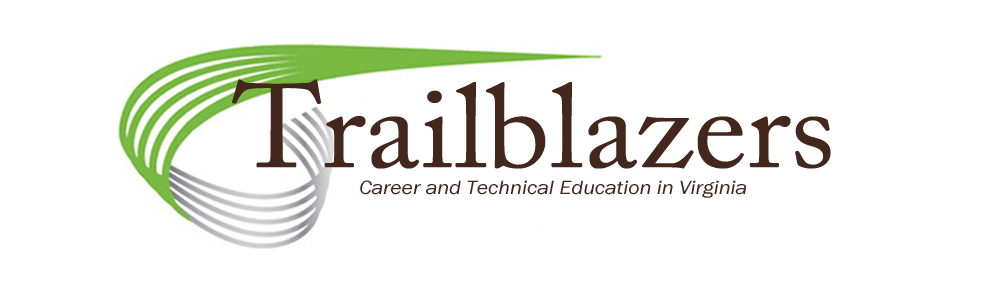 CTE Trailblazers Report: Cluster Analysis*
*Link to CTE Trailblazers Cluster Reports                       *Link to Virginia ACTE Fact Sheet
‹#›
[Speaker Notes: CTE Trailblazers Report: Cluster Analysis 
The next resource is for both teachers and students. 
CTE Trailblazers: 
Serves as a central location for labor market data products, reports, and external resources
Brings high quality, current demographic data and labor market data together
Supports continuous improvement in Career and Technical Education 
Supports the goals articulated by the Carl Perkins Act
Focuses on expanding educational and employment opportunities
All divisions use this site for new course applications; CTE teachers have access to find labor market information

The LMI on this slide was gathered from the CTE Trailblazers site. This information was gathered directly from the Cluster Analysis section located in Trailblazers. 
The two active links will take you directly to the cluster reports. The second link is for the Virginia ACTE fact sheet; this is a resource that will also provide LMI.]
Jobs EQ - Statewide Data Initiative
Provides online access via Chmura to regional information about: 
Demographics 
Employment 
Wage
Job postings data
Occupations
Industries
Skills 
Degrees/awards (postsecondary completions data from IPEDS)
Each school division has received one license to access statewide data (down to a metro-area, county, and zip code, plus a 75-mile radius around the states border.)
‹#›
[Speaker Notes: Jobs EQ - Statewide Data Initiative 
The final resource we will discuss today is Jobs EQ.
Jobs EG provides online access to statewide data such as:
Demographics 
Employment 
Wage
Job postings data
Occupations
Industries
Skills 
Degrees/awards (postsecondary completions data from IPEDS)

The active link on this page will take you directly to the Career and Technical Education memo that was disseminated throughout Virginia. The memo provides information pertaining to what Jobs EQ is and how to get access to the database within your division.]
Contact
Nikki Finley, Ph.D.
Work-Based Learning Specialist - Regions 1, 2 and 8
nikki.finley@doe.virginia.gov

Stefanie Ells, M.Ed. 
Work-Based Learning Specialist - Regions 3, 4 and 5 
stefanie.ells@doe.virginia.gov 

Erika Temple, MBA
Work-Based Learning Specialist - Regions 6 and 7
erika.temple@doe.virginia.gov
‹#›
[Speaker Notes: Contact Information/Closing 
On this slide, please provide the local WBL point of contact information.]